Building Positive Relationships at Work
Keys to happiness and success on the job
Barbara Huey 
The Center for Life Enrichment
Relationships in our Lives
Relationships at Work
Who is your boss?


Who are your co-
workers?


Who helps you at 
work?


Who else do you
have a relationship 
with at work?
Positive Relationships
How do positive relationships make you feel? 
How do positive relationships make others feel?
Why do you want positive relationships with others at work?
Human beings need positive social interactions with others. When you get along 
with your boss and co-workers, it makes your job more fun. Enjoying your job helps you do the very best job you can and helps to make your boss and co-workers happy. When your boss is happy with you, it helps you to keep your job.
How do you create positive relationships with others at work?
Be respectful
How do you show respect to others at work?
How do they show respect to you?
I treat others as I want them to treat me.
Cooperate with others
How does this image show cooperation?
Can one person cross the water without help from the others?
How do you cooperate with others at work?
Be neat and clean
How do you feel when you are working near someone who is not clean and smells badly?

How do you keep your body clean for work?

How do you keep your clothes clean for work?

On a scale of 1 to 10 how do you rate your cleanliness and appearance?

If you need to improve your cleanliness and appearance, how will you?
Honor personal space
What difference do you see between these two personal interactions?
How close is too close for you? And for others?
You can get into a lot of trouble if you hug, kiss or touch a co-worker.
It’s up to you to understand that a co-worker might get upset with your 
actions even if you think you are not doing anything wrong. If a co-worker
becomes upset with you for trying to hug, kiss, touch or invade his or her 
personal space, it can be called HARRASSMENT.
Harassment is against the law
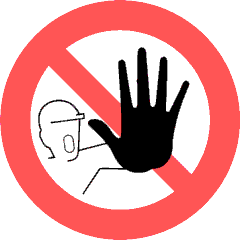 Harassment is not only about touching or invading someone’s personal space at work. It is also about what is said or other unwelcome actions. Offensive conduct may include, but is not limited to offensive jokes, slurs, epithets or name calling, intimidation, ridicule or mockery, insults or put-downs, offensive objects or pictures, and interference with work performance.
What words or actions can you think of that might be  harassment? 
What should you do to make sure you are not harassing a co-worker?
What should you do if you feel that someone is  harassing you at work?
Doing a good job is always #1
How do you make sure you are doing the very best job you can?
How does it make you feel when you are doing your very best?